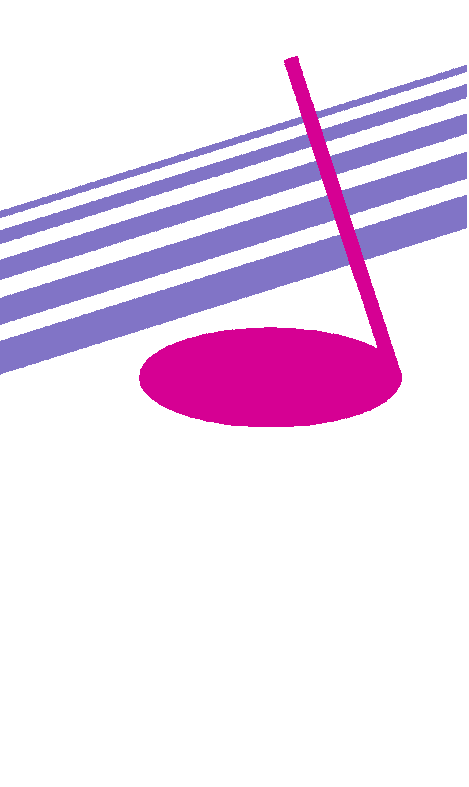 Keep Calm and Make Music
Give me Courage
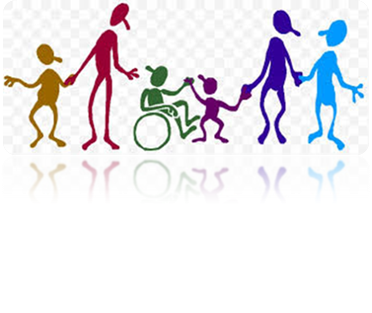 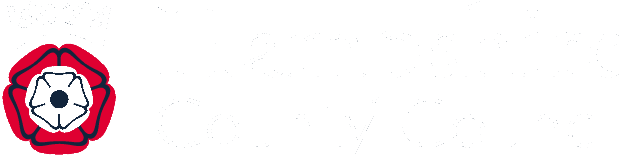 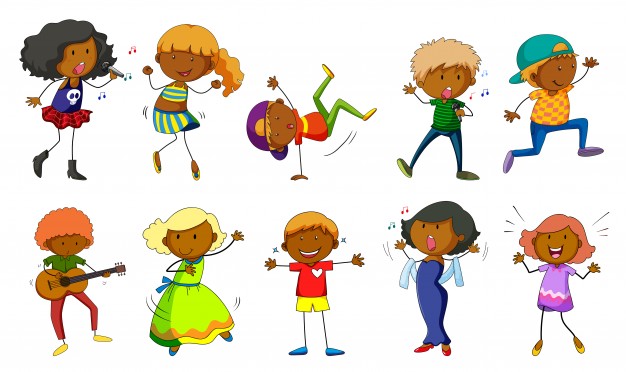 Getting creative with a song
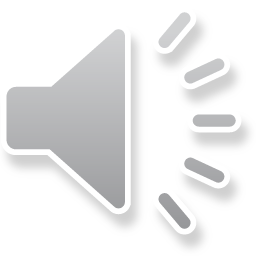 Give me Courage….the song
Listen to the song 

While you listen, make marks on paper to show the sounds in this song (are they smooth or spiky? what colours are they?)

Listen again and move your feet in time with the steady beat, then try tapping your knees in time to the steady beat.


How else could you keep the steady beat?



Listen again and see how much of the song you can sing along with
You can listen more 
than once
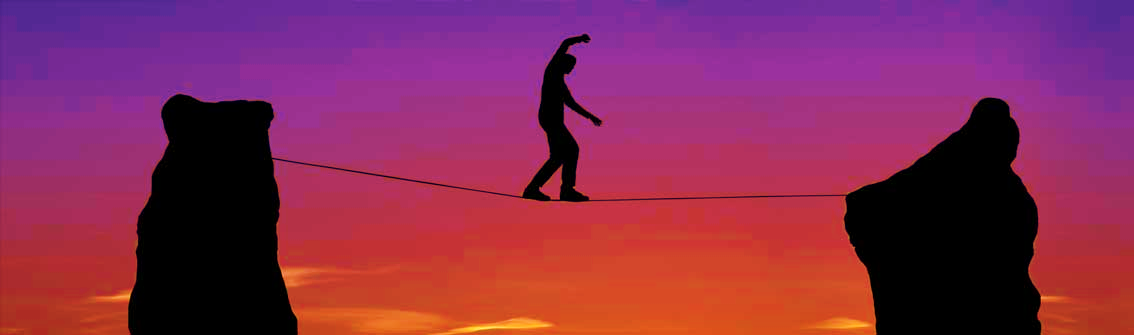 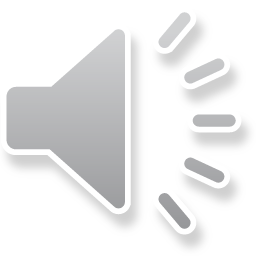 Listen again….
Count how many times you hear…
courage
brave
dive in

Sing and move around the room in time to the steady beat. Can you make your movements really strong and powerful?
Can you find something to play to keep a steady beat while you are walking?

If you have some paint available, try making some strong, bright shapes, marks and patterns while you listen to the song.

Find some pictures of people doing brave things and make a collage.
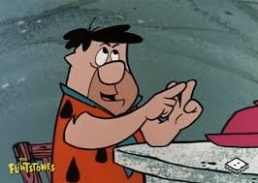 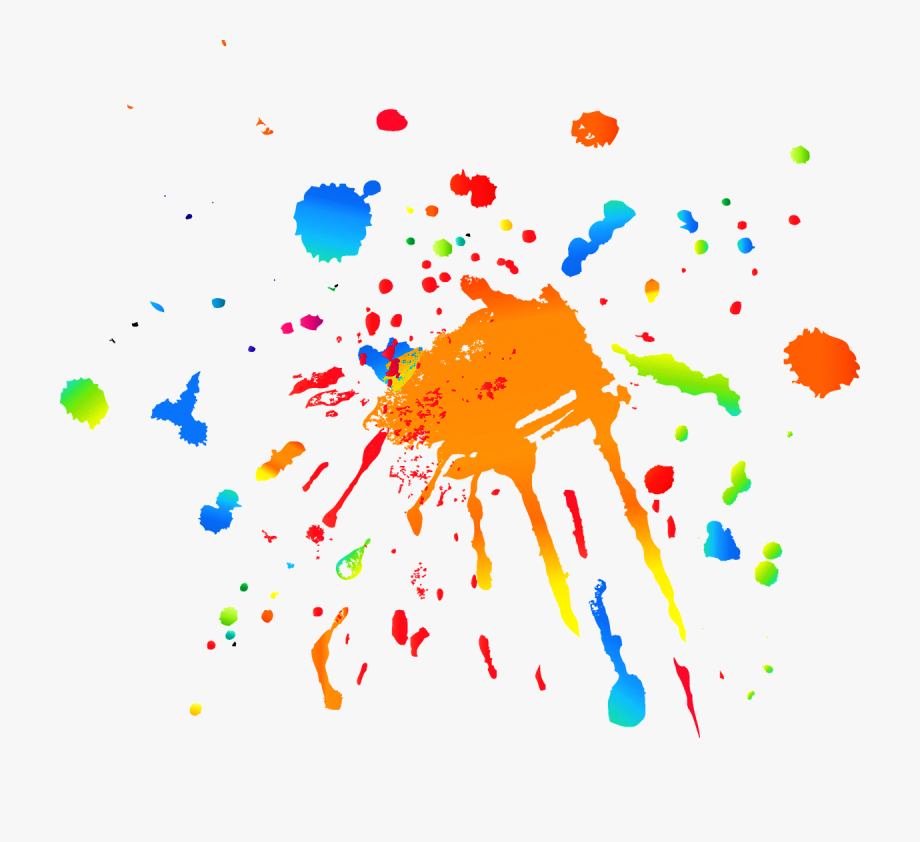 Give me Courage….the movie!
Click play on the blue square to watch some real courage
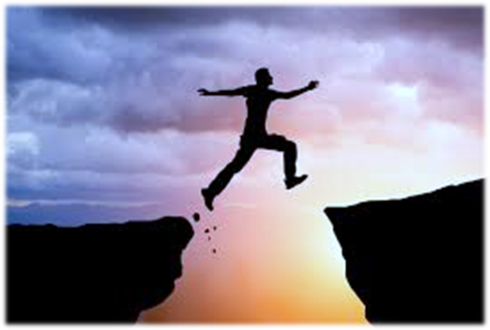 Being   brave…
…keep a brave face…
This song has a call and echo section – hoi! hoi!

When you sing along, practise being the echo (copying the Hoi!)
Next time, have a go at being the Caller (calling Hoi! first)


Hoo – Haa, a Call and Echo Game
With a partner – One of you calls “Hoo” and the other one echoes. Try calling twice – hoo hoo for your partner to echo. How many can you do?
Swap over so you each have a chance to be the leader
Add arm actions to your call and your partner has to copy you
Try the same with Haa! 
Try mixing your Hoos and your Haas
Make up your own brave sounding word and  “be brave” calling and echoing from different places around the room
Hoo
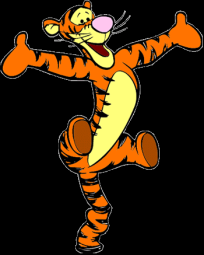 Haa
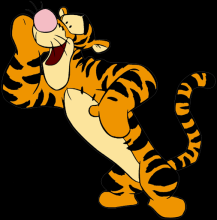 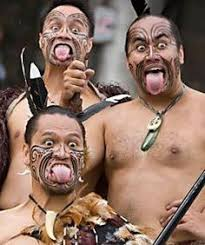 Get prepared…
Make strong, scary faces in the mirror

Practise making different brave stances while you play and sing the song (arms / legs)
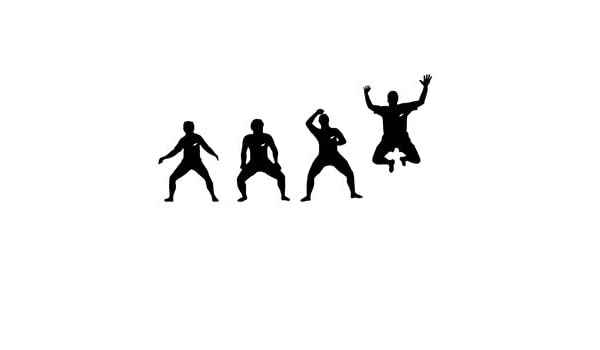 Watch this clip of a HAKA.
This uses strong, rhythmic actions
alongside chanting
Work out a sequence of 
     strong / brave poses 

Hold the pose for each phrase

Create a sequence or 
     pattern of poses to 
     accompany the song

Practise and get it ready to perform
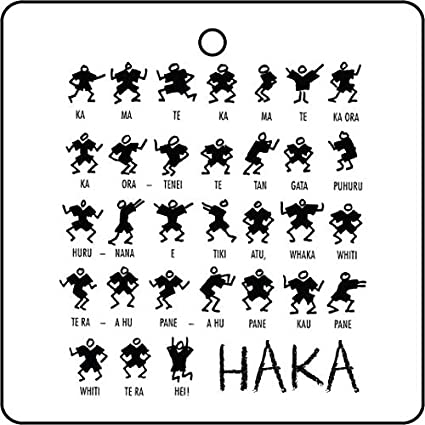 …and show yourself off…
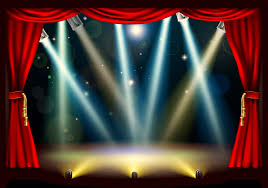 Share your performance with someone – maybe you could record it on an iPad and share it with someone else in your family or class.

If you’re at home, maybe you could perform whilst face-timing a friend or relative

Enjoy !!
Exploring more about courage
Click on the picture below to hear the book Courage by Bernard Waber being read aloud.  




You could share this together and talk about the times when you have shown courage
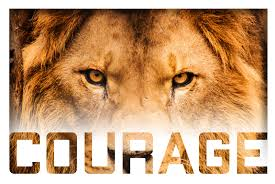